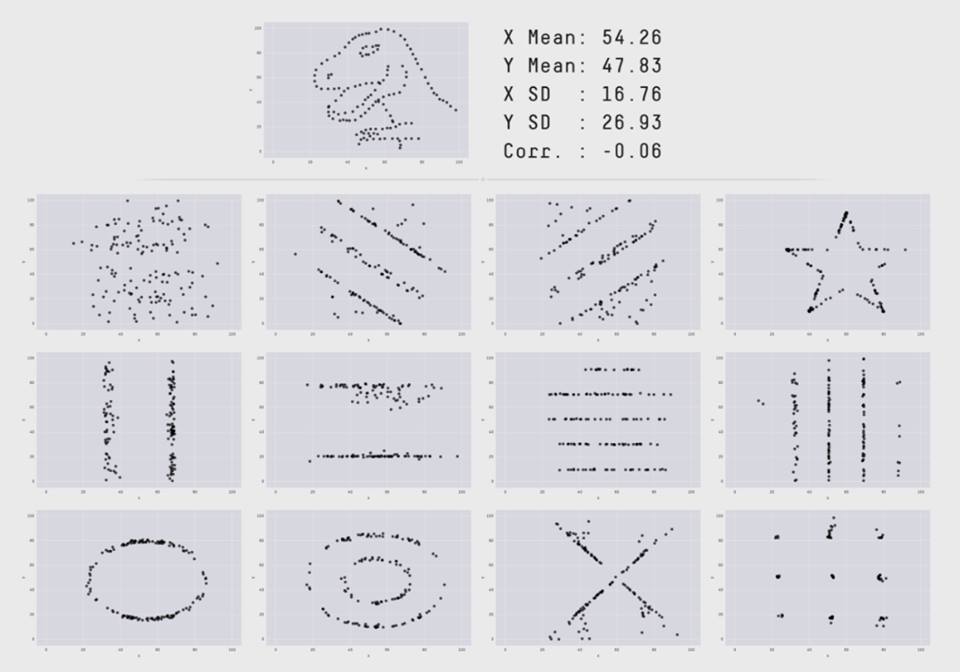 Zdroj:https://www.autodeskresearch.com/publications/samestats
Kvantitativní zpracování dat
Mgr. Jan Hanzelka
Zhodnocení sběru dotazníků
Hlavní body
Naučte se alespoň základy statistiky a jak číst statistické závěry
Na většinu stačí Excel, maximálně R+ nebo SPSS
Nechte si poradit od někoho kdo se vyzná
POL593 Kvantitativní přístupy v politologii
https://is.muni.cz/auth/predmet/fss/podzim2016/POL593
Otázky:
Jaké druhy proměnných máme? (N, O, I(K))
Co to znamená, že má něco pozitivní korelaci?
Koho jste oslovovali (četnosti)
https://docs.google.com/spreadsheets/d/15gM525oTTeK3mNYET_Q_IKg7dQJB727PhKTWhT_FBaA/edit?usp=sharing
Jak získáváme data?
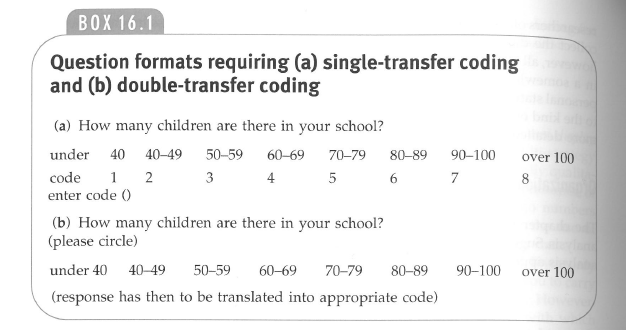 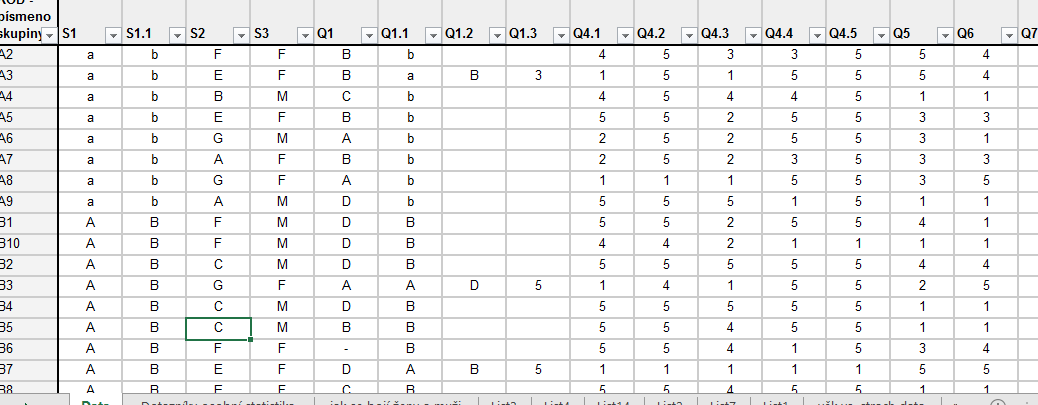 Chybí data?
Co dělat když chybí data? Nejlepší nic nevymýšlet – prostě chybí.
Začít se ptát proč nám chybí taková data, která potřebujeme
Chybějící data nekódujeme „0“ – může dojít ke zkreslení (škála 1-100)
Je rozdíl mezi:
Nevím
Ne
Nemůžu odpovědět
Nemůžu odpovědět v mezích předdefinovaných odpovědí
Vyčistění dat po zadání
Jak předejít chybám v přepisu? Nejlépe když data zadávají dva výzkumnici a pak se provede rozdílový test
Jak předejít „překlikům“ – frekvenční analýza jednotlivých proměnných
Kontingenční tabulky
Vyřadím všechny pochybná data (neuspokojivé odpovědi na kontrolní otázky, přerušení sběru dat, podezření z podvodu atd.)
Popisná statistika
Četnosti
Centrální tendence
Modus (nominální, ordinální, kardinální)
Medián (ordinální, kardinální)
Aritmetický průměr (kardinální)

Jak se bojí ženy ve dne?
Aritmetický průměr – 4,46
Medián - 4
Modus - 4
Jak se bojí muži ve dne?
Aritmetický průměr – 2,79
Medián - 2
Modus - 2
Dvě města: Extrémov a průměrov (Taleb)
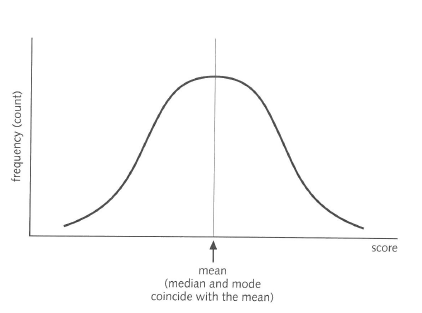 Průměrná výška
Průměrná váha
Průměrná mzda
Průměrné IQ
Korelace
Korelace znamená vzájemný vztah mezi dvěma procesy nebo veličinami. 

Pokud se jedna z nich mění, mění se korelativně i druhá a naopak. Pokud se mezi dvěma procesy ukáže korelace, je pravděpodobné, že na sobě závisejí. 

Nelze z toho však ještě usoudit, že by jeden z nich musel být příčinou a druhý následkem. To samotná korelace nedovoluje rozhodnout, protože korelace neimplikuje kauzalitu.
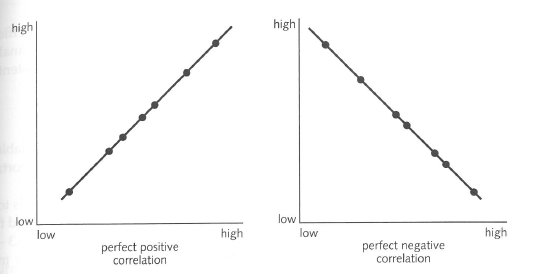 Příklad korelace 0,816
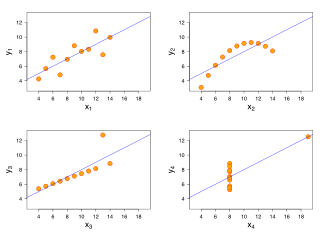 Korelace Strachu v závislosti na věku
23% případů vysvětluje trend výsledné rovnice (slabá pozitivní korelace)
Proč si neplést korelaci a kauzalitu 
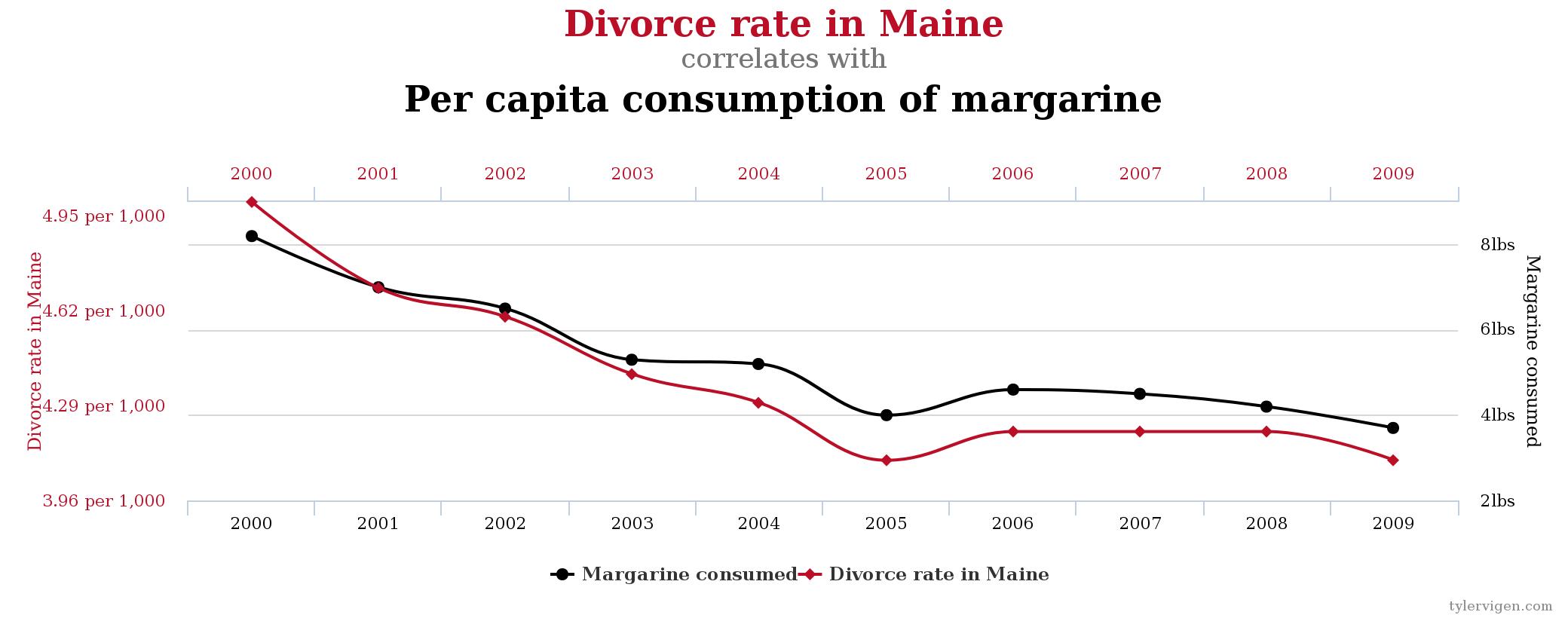 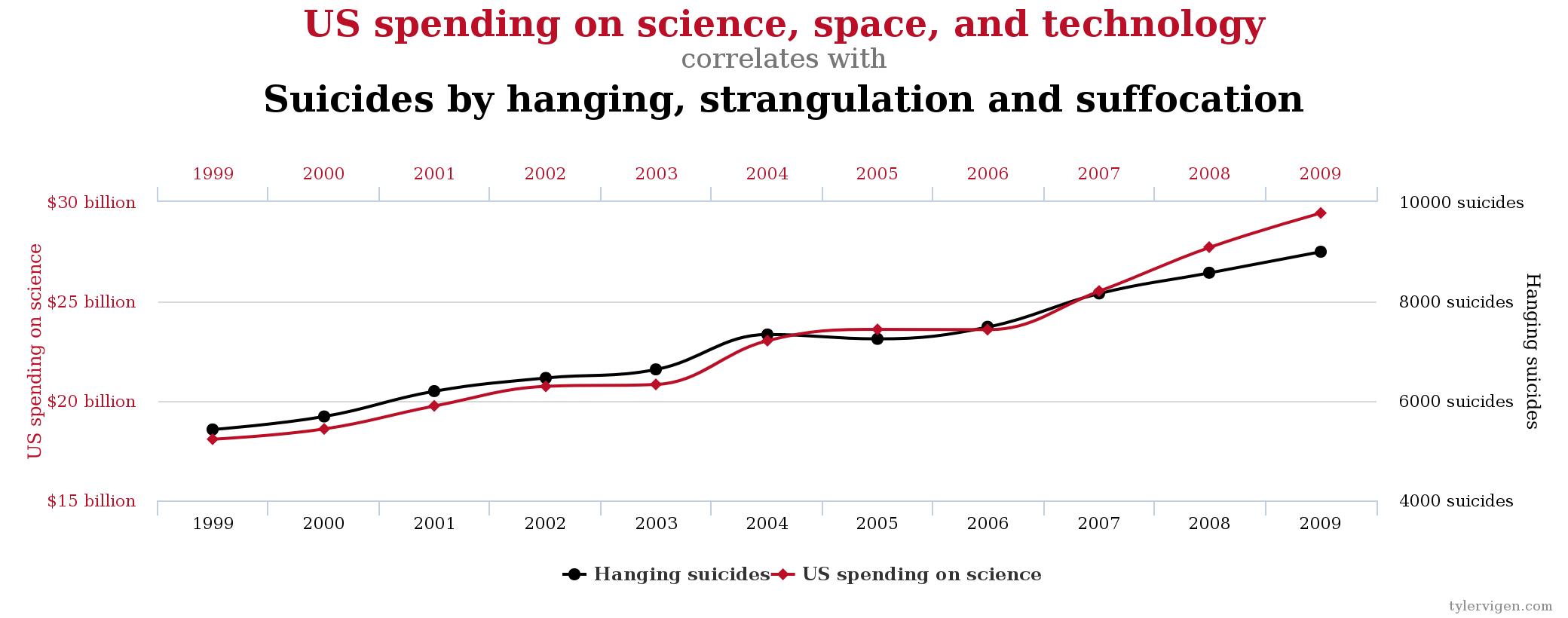